Geografia storica dell’odierno Friuli Venezia Giulia641LM
M-GGR/01 GEOGRAFIA
LE65 - STUDI STORICI. DALL'ANTICO AL CONTEMPORANEO 
A.A. 2022-2023
SERGIO ZILLI
Presentazione n. 10
Dal regno alla repubblica (passando per altre gestioni)
Dopo l’inizio della guerra
1943-1945
4
Camera Circoscrizione Udine-Belluno 1946
Eletti: 7 dc 4 Psiup	2 Pci
1946, elezioni per la Costituente. Comuni nei quali le singole liste sono maggioritarie e superano o sfiorano la metà dei voti. (46% vs 44%)
Confine 1947, 10 febbraio
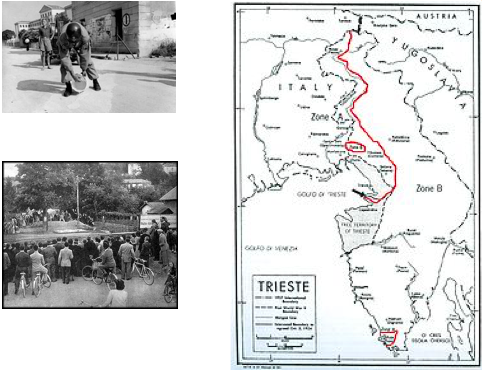 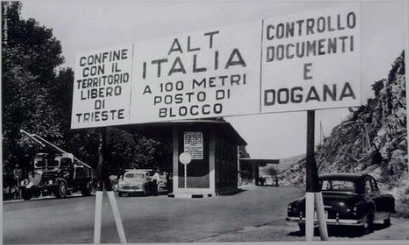 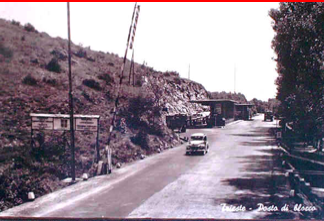